FORWARD PHYSICS FACILITY
AND SNOWMASS INPUT
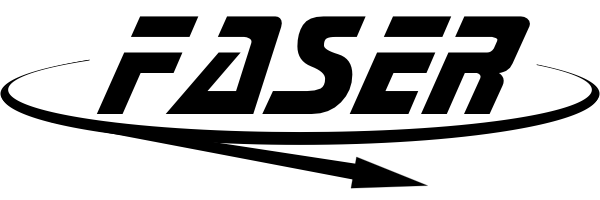 Jonathan

FASER Collaboration General Meeting

15 May 2020
FASER 2
The physics motivations for upgrading FASER and FASERn are strong.

FASER will extend sensitivity ~ (luminosity * decay volume) by 200 to 3000, FASER 2 could extend it by 106. This is for R=1m, L=5m at the far location; a near location also has good features.







FASERn: will discover 1st collider neutrino, eventually ~20,000 nm at TeV energies.  Discovery  study  precision measurements all in one experiment.  FASERn 2 may be able to move tau neutrinos, the least understood SM particle, into the realm of precision studies.
FORWARD PHYSICS FACILITY
At present, all future plans are severely limited by infrastructure that was created long before the physics potential of this space was appreciated.
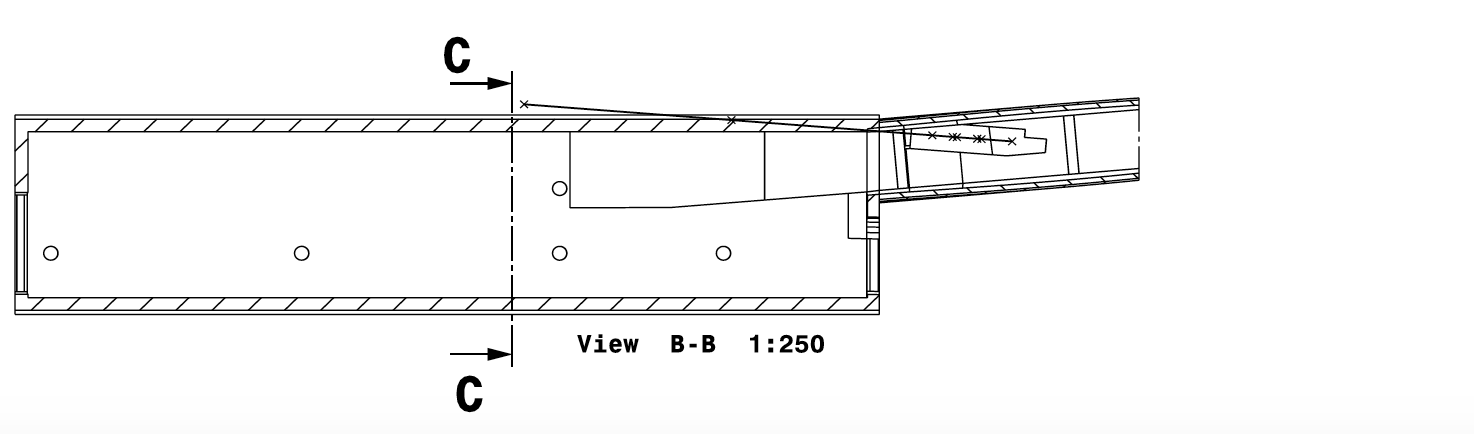 Dougherty (2020)
FORWARD PHYSICS FACILITY
At present, all future plans are severely limited by infrastructure that was created long before the physics potential of this space was appreciated.









A new “Forward Physics Facility,” similar to CERN’s North Area or to an underground lab, prepared specifically for a suite of forward physics experiments, would lead to a huge gain in sensitivity to new physics, neutrino studies, hadronic physics, etc.

Doesn’t take much: extend UJ12 or UJ18 by a few meters; bore a long, narrow hole toward the IP; prepare a near site along the beamline.
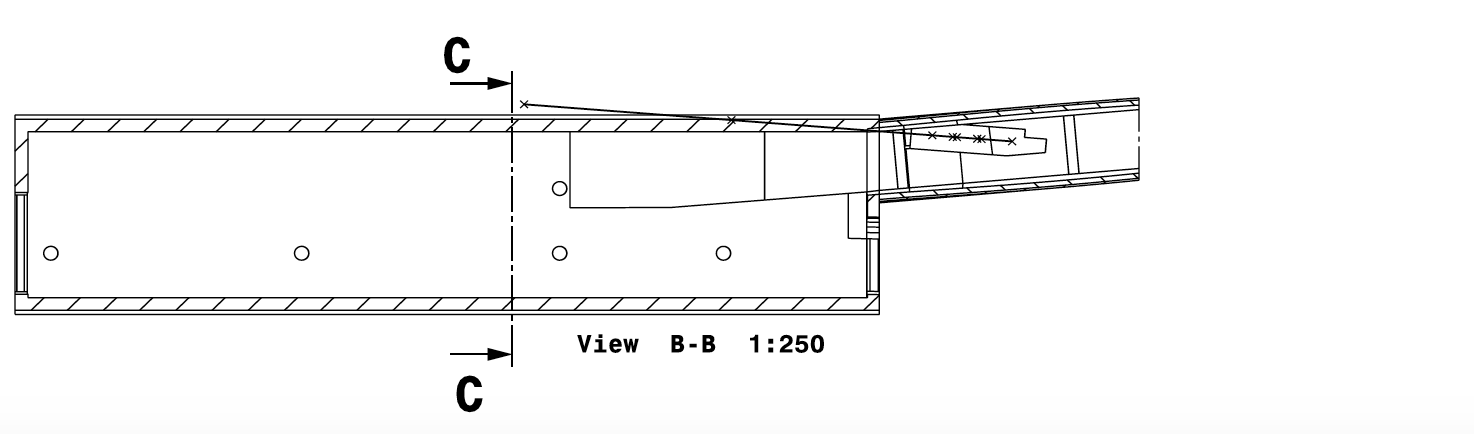 Dougherty (2020)
QUESTIONS TO ANSWER
What combination of experiments would be best?

What is the cost? Could it be done in LS3 or LS4?










What is the physics potential of Forward Physics Facilities at future colliders?
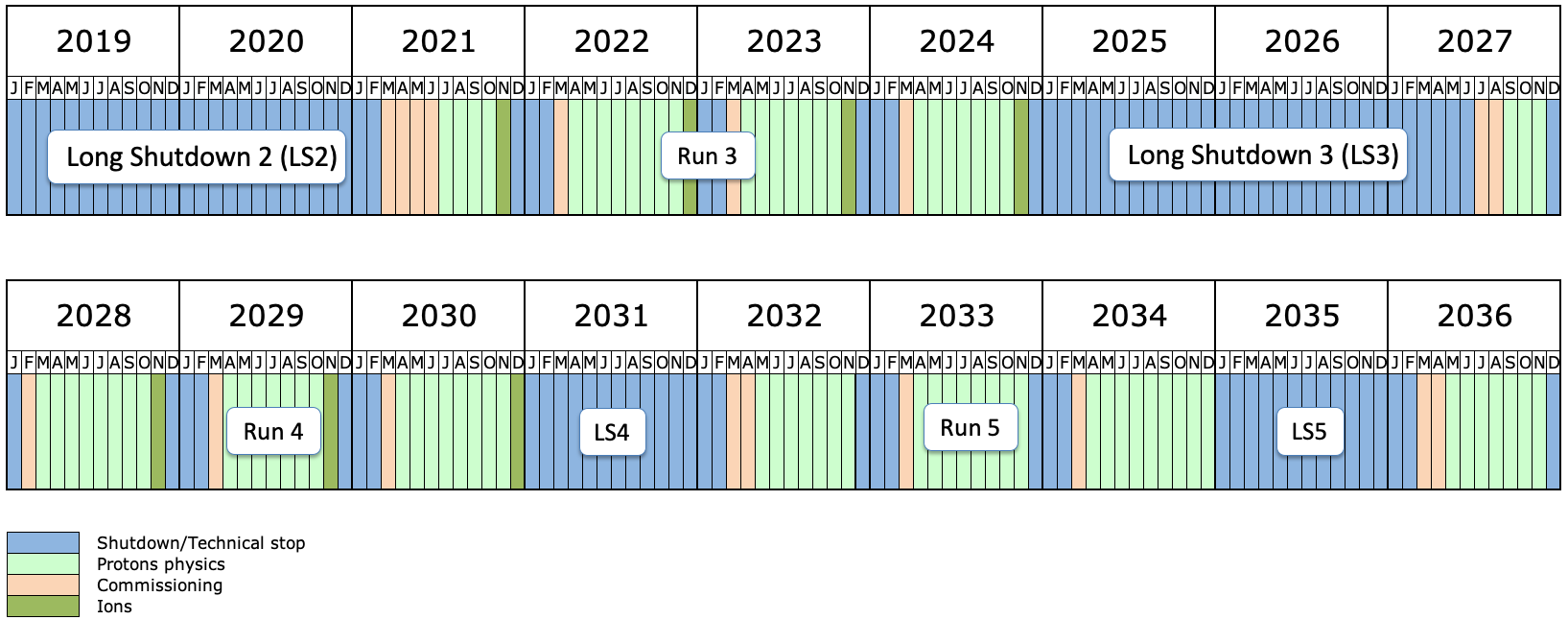 SNOWMASS 2021
In the U.S., prioritization for the next 10 to 20 years has started.

Snowmass community input (https://snowmass21.org)

1 April 2020 – 31 August 2020: 2-page Letters of Interest due.  The primary purpose is to help conveners prepare for the Snowmass Planning Meeting.

4-6 November 2020: Snowmass Planning Meeting (kickoff meeting at Fermilab).

1 April 2020 – 31 July 2021: Contributed Papers due.  These are posted on arXiv and become part of the Snowmass proceedings.

11-21 July 2021: Snowmass Community Study (final meeting at University of Washington, Seattle, LOC chairs: Shih-Chieh Hsu and Gordon Watts).

P5 DOE/NSF prioritization panel expected 2021-22.
NOTES ON SNOWMASS 2021
Snowmass/P5 is a rare opportunity in the U.S. for physicists to direct funding.

Snowmass doesn’t decide anything.  Snowmass sets the menu, P5 chooses what to order.

But Snowmass can be a good opportunity to think about fresh ideas, do studies, and build support. 

Proposed input to Snowmass
LOIs for FASER 2 (FASER Collaboration), FASERn 2 (FASER Collaboration), Forward Physics Facility (all interested); purpose is to propose interesting possibilities (far and near locations, etc.) for community study.
All FASER collaborators will be invited to be authors, but should feel free to opt out.
Contributed papers to be decided later.
SNOWMASS WORKING GROUPS
DPF Chair Line (Kim, Han, Butler)
Cosmic Frontier (Chou, Soares-Santos, Tait)
Rare Processes (Artuso, Bernstein, Petrov)
Neutrino Frontier (Huber, Scholberg, Worcester)
Energy Frontier (Narain, Reina, Tricoli)
NF01: Neutrino Oscillations

NF02: Sterile Neutrinos

NF03: BSM

NF04: Neutrinos from natural sources

NF05: Neutrino properties

NF06: Neutrino Interaction Cross Sections

NF07: Nuclear safeguards and other applications

NF08: Theory of Neutrino Physics

NF09: Artificial Neutrino Sources

NF10: Neutrino Detectors
EF01: EW Physics: Higgs Boson properties and couplings

EF02: EW Physics: Higgs Boson as a portal to new physics

EF03: EW Physics: Heavy flavor and top quark physics

EF04: EW Precision Physics and constraining new physics

EF05: QCD and strong interactions: Precision QCD

EF06: QCD and strong interactions: Hadronic structure and forward QCD

EF07: QCD and strong interactions: Heavy Ions

EF08: BSM: Model specific explorations

EF09 – BSM: More general explorations

EF10: BSM: Dark Matter at colliders
RP1: Weak Decays of b and c quarks

RP2: Weak Decays of strange and light Quarks

RP3: Fundamental Physics in Small Experiments

RP4: Baryon-Lepton Number Violation

RP5: Charged Lepton Flavor Violation

RP6: Dark Sector at Low Energies
CF1. Dark Matter: Particle-like

CF2. Dark Matter: Wave-like

CF3. Dark Matter: Cosmic Probes

CF4. Dark Energy and Cosmic Acceleration: The Modern Universe

CF5. Dark Energy and Cosmic Acceleration: Cosmic Dawn and Before

CF6. Dark Energy and Cosmic Acceleration: Complementarity of Probes and New Facilities

CF7. Cosmic Probes of Fundamental Physics
From conversations with the top-level conveners, it seems the highlighted subgroups are the ones most relevant for FASER (but these are early days and there are also other frontiers).
FASER Subgroups
 in Blue
FASERn Subgroups
 in Green